Alternatif Kanatlı Türlerinin Genel Verim Özellikleri
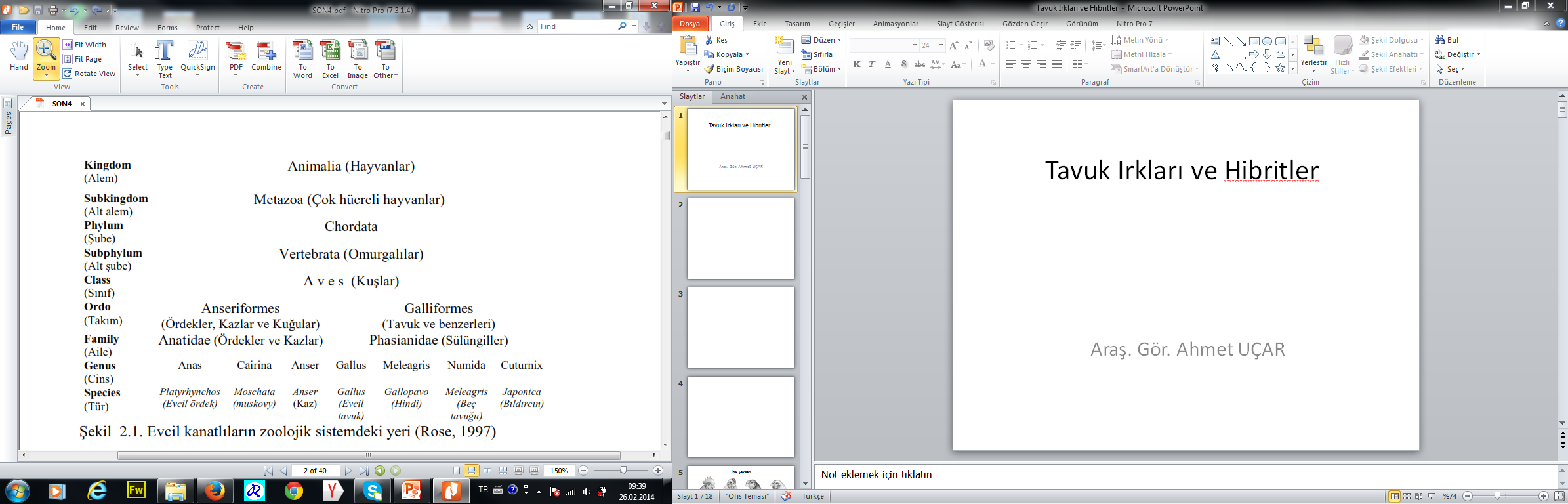 [Speaker Notes: Tüm dünyada olduğu gibi, kanatlı eti ürünlerine olan talepte Türkiye’de de değişiklikler olmaktadır. Özellikle alternatif üretim sistemlerinde (organik üretim, free-range, serbest yetiştirme sistemi) üretilen ve daha uzun süreli beslenen piliçlerin üretiminde kısmi artışlar olmaktadır. 
Et tüketiminde çeşitlilik arayışları ve av kuşlarının etine olan özlem ile hem aile tipi üretim hem de ticari üretim şeklinde başta hindi olmak üzere ördek ve kaz etini takiben bıldırcın, sülün ve keklik gibi Alternatif Kanatlı türlerinin yetiştiriciliği yaygınlaşmaktadır.]
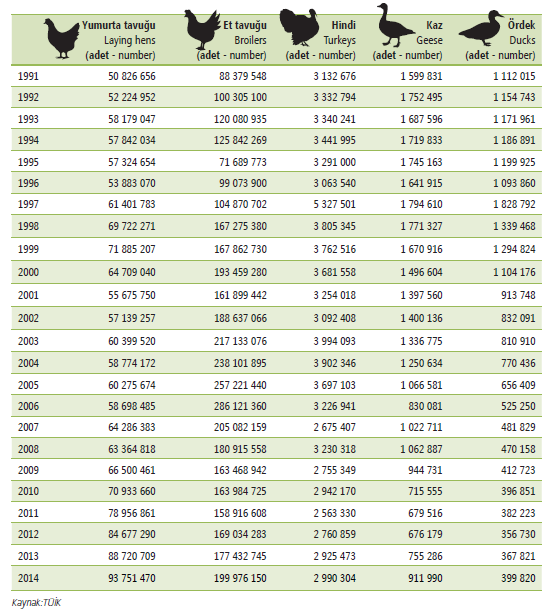 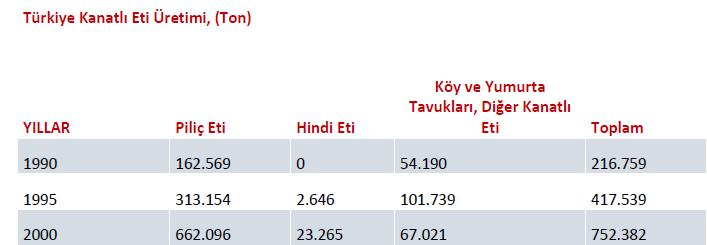 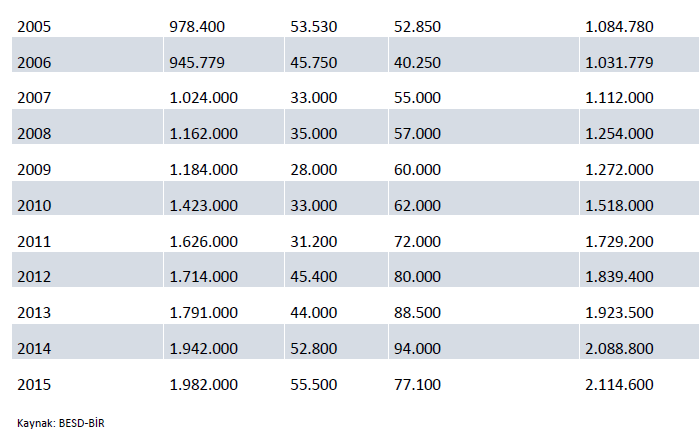 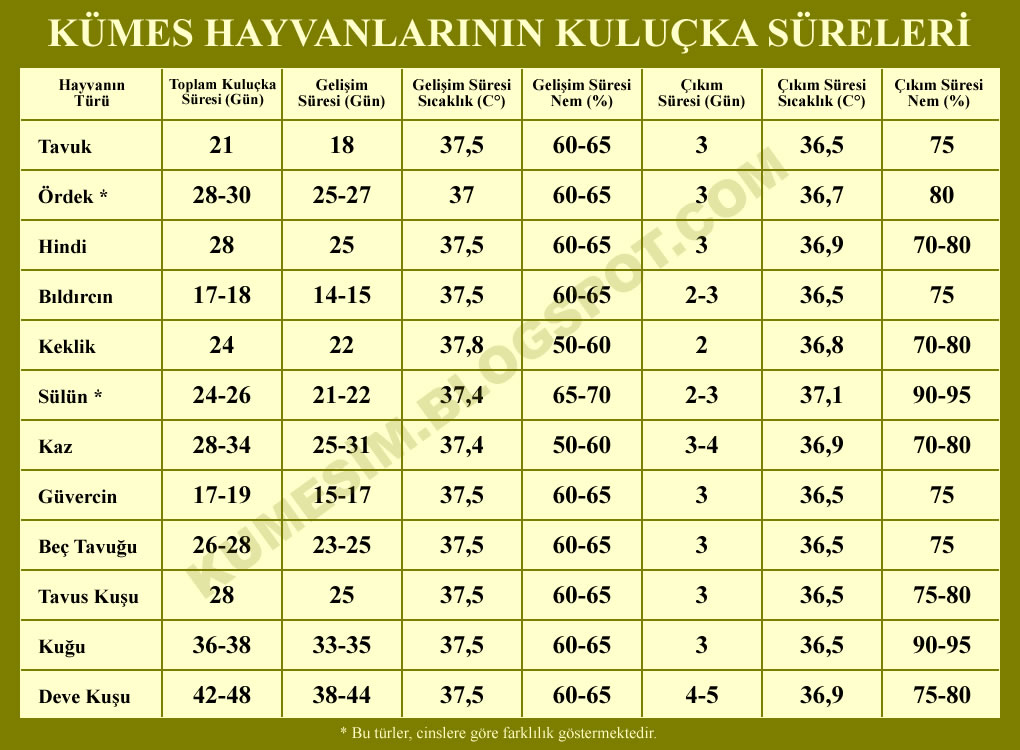 KAZ YETİŞTİRİCİLİĞİ
Anser Cygnoides- Swan- Asya orjinli
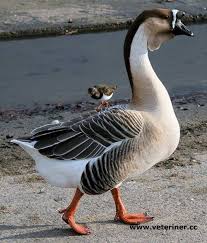 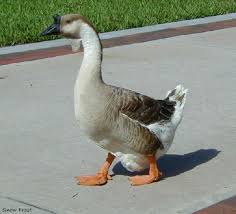 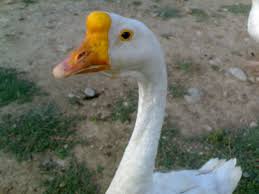 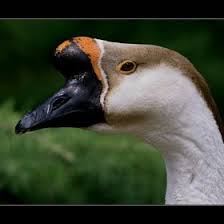 Anser Anser- Greylag- Avrupa Orjinli
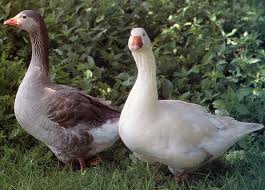 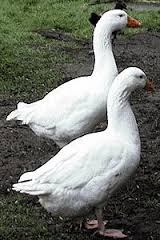 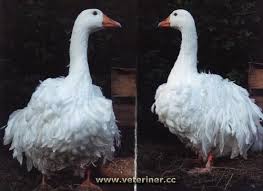 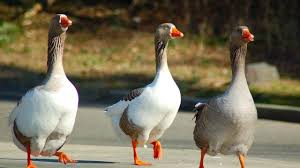 [Speaker Notes: Kazlar diğer kanatlılardan farklı verim özelliklerine sahip olup, selüloz içeriği yüksek yem maddeleri, otları ve hatta yabani bitkileri sindirebilen, sert hava koşullarına ve hastalık etkenlerine dayanıklı, barınak gereksinimi az olan, besi kabiliyeti yüksek bir kanatlı türüdür. 
		Damızlık kazlar genellikle 3-5 yıl elde tutulursa yumurta verimleri daha yüksek olmaktadır. Ancak geleneksel yetiştirmede bu süre 10 yıla kadar uzayabilir.]
Kazlar çok iyi bir hafızaya sahiptir ve gördükleri insanları, hayvanları ve olayları unutmazlar. 

  		Kazlarda kanibalizm ve gagalama normalde görülmez ve diğer hayvanlarla beraber uyum içerisinde yaşayabilirler.
Türkiye’de kaz yetiştiriciliğinin yoğunlaştığı iller ve Türkiye toplam kaz varlığı içindeki payı (%) (TÜİK, 2014)
Kaz Irkları
Toulouse
     Toulouse kaz ırkı Fransa’dan orijin alan ağır cüsseli kaz ırklarından biridir. Toulouse kaz ırkının yumurta verimi orta düzeydedir. Bir yumurtlama sezonunda yaklaşık 35-50 yumurta verirler. Yumurta veriminin yanı sıra güzelliği ve eti için yetiştirilen bir ırktır.
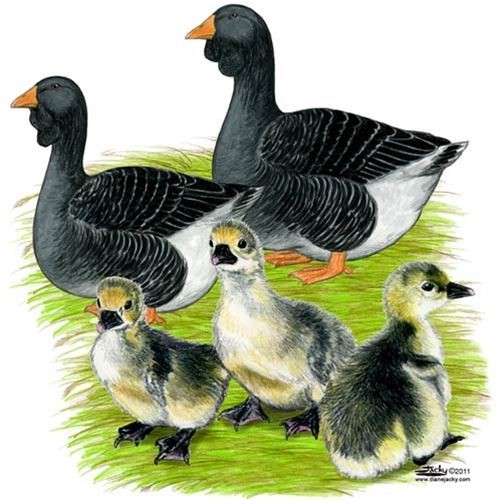 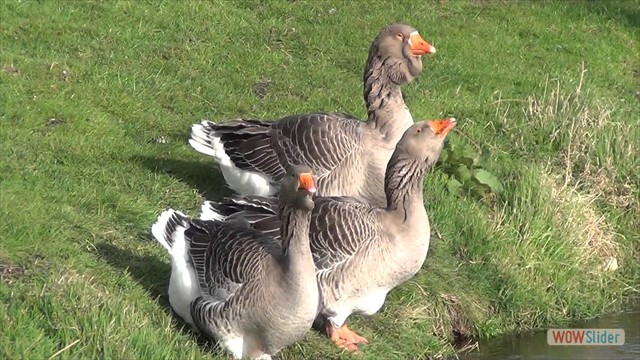 Emden (Embden)
    Orijinini Almanya’nın Hannover şehrinden alan ağır cüsseli bir kaz ırkıdır. Yumurta verimi iyi olan bir ırktır. Her kaz bir yumurta sezonunda 30-40 yumurta verir. Emden birinci sınıf yemeklik kazdır. Emden kaz ırkının beyaz olan tüyleri diğer kazların tüylerinden daha değerlidir.
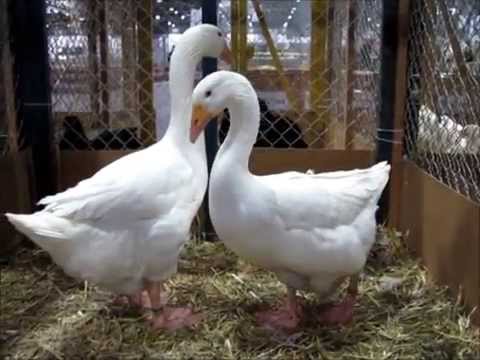 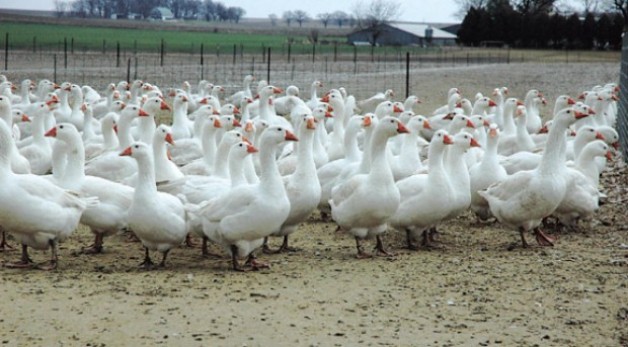 Çin
    En küçük ve en çekici ırklardan biridir. Çin’den orijin alan bu kaz ırkının kahverengi, gri ve beyaz olan varyeteleri vardır. Irklar arasında en yüksek yumurta üretimine sahiptir ve bir yumurta sezonunda 60’dan daha fazla yumurta verir. Vahşi kaza benzetildiğinden dolayı eti bazı insanlar tarafından tercih edilmektedir.
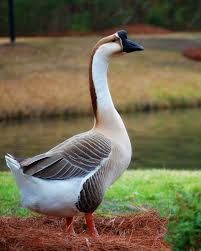 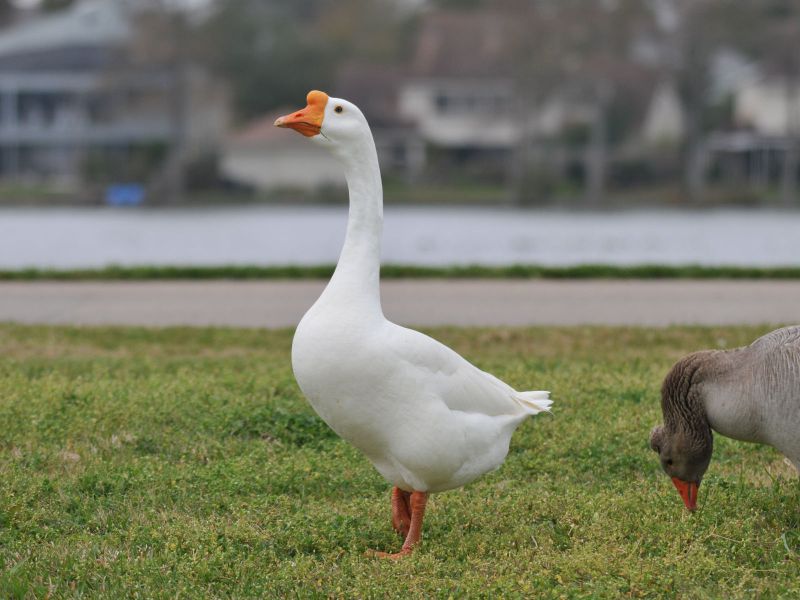 Roman (Germen)
    Roman kaz ırkı tanımlanamayan orta boylu ve beyaz tüyleri olan bir ırktır. Emden ve Toulouse’dan Avrupa’dan orijin alır ve Emdene benzer. Bilinen tüm Avrupa ırklarının en eskisidir.
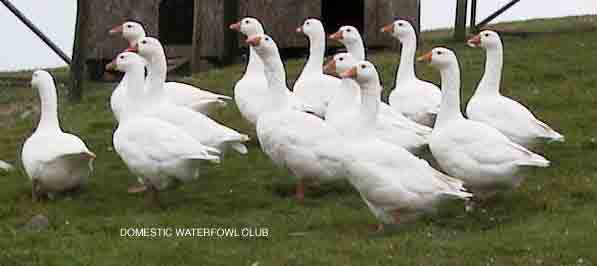 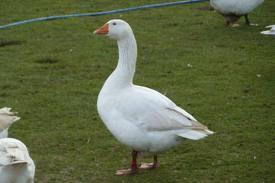 Afrika
     Afrika kaz ırkı Çin kaz ırkının bir varyetesidir. Afrika kaz ırkı, genç kazların haricinde hemen hemen Emdenlerle aynı büyüklüktedir. Bu kaz ırkı, Çin kazı kadar yumurta üretemez. Bir yumurta sezonunda 30-40 yumurta verirler. En büyük kaz ırklarından birisidir. Afrika kazı hızlı büyür ve çabuk erginleşir, fakat ticari yetiştiriciler arasında renkli tüyleri yüzünden tercih edilmez. Ancak beyaz tüylüleri iyi bir pazar değerine sahiptir.
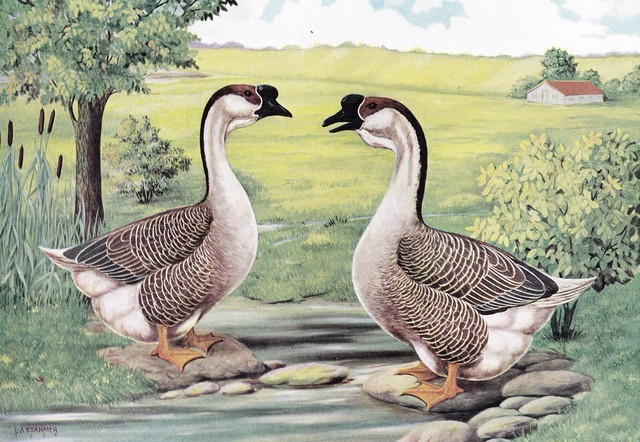 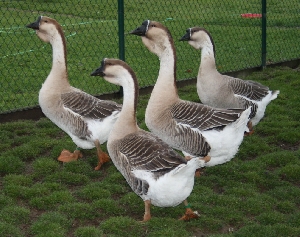 Sebastopol
    Sebastopol, aslında bir süs kazıdır. Günümüzde çok az bulunan bu kaz saf beyaz bir tüy yapısına sahip olmakla beraber arka kısmında, vücudunda ve kanatlarında kıvrımlı ipeksi tüylerle karakterize bir yapıya sahiptir.  Ukrayna, Romanya, Macaristan orjinlidir.
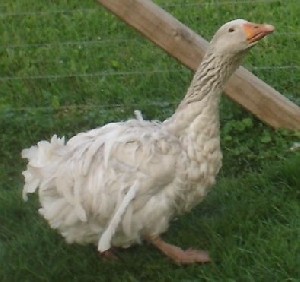 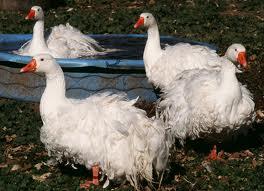 Kanada
    Kanada kazı Kuzey Amerikanın yaygın vahşi kaz ırkıdır. Kanada kazı başta Kanada olmak üzere Meksika, Yeni Zelanda, Norveç, İsveç ve İngiltere’de yetiştirilmektedir.
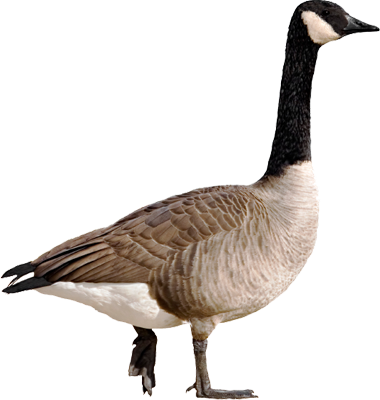 Pilgrim
    Pilgrim de Amerikan kaz ırklarından biridir. Dişilerin yıllık yumurta verimi 35-45 adettir. Pilgrim kaz ırkının en önemli özelliklerinden birisi cinsiyetinin, yumuşak ya da kaba tüylerinin renklerine bakılarak tayin edilebilmesidir. Erkek yumurtadan sarı çıkar ve beyaza dönüşür, genellikle renk griye yaklaşmaktadır. Dişiler sarı çıkar ve genellikle tüm vücut gri olur.
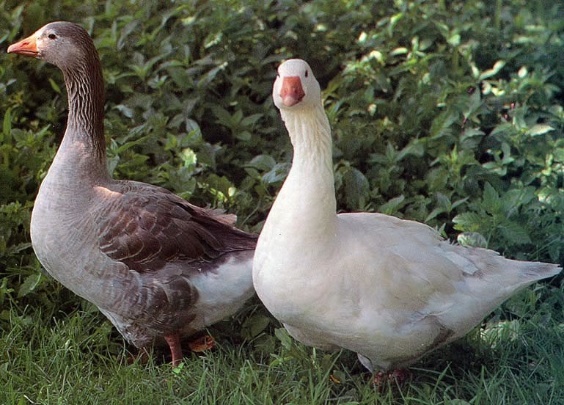 Mısır
    Uzun boylu ve uzun bacaklı ama küçük bir ırktır. Yumurta verimler 6-8 adettir. Mısır ırkları şov ve süs amaçlı olarak yetiştirilirler. Renkleri gri ve siyah gölgeli olarak değişiklik gösterir. Vücutlarında kırmızı, kahve ve beyaz noktalar vardır.
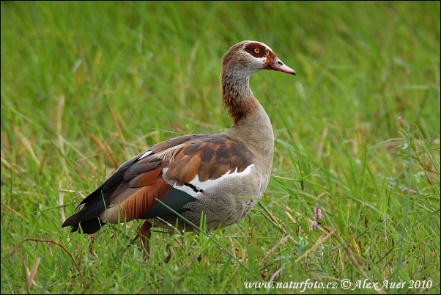 Yetiştirme Koşulları
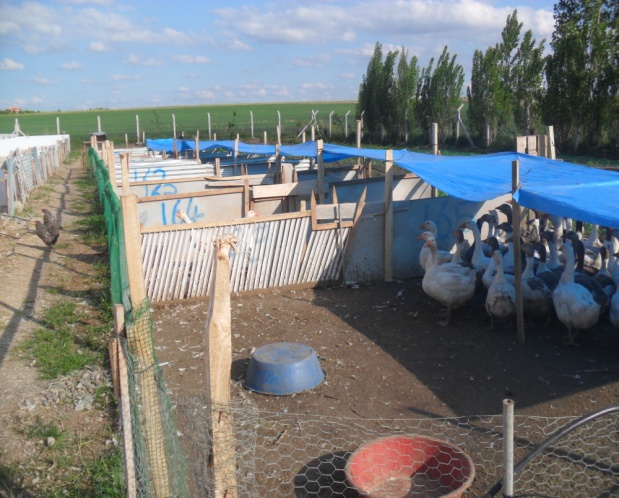 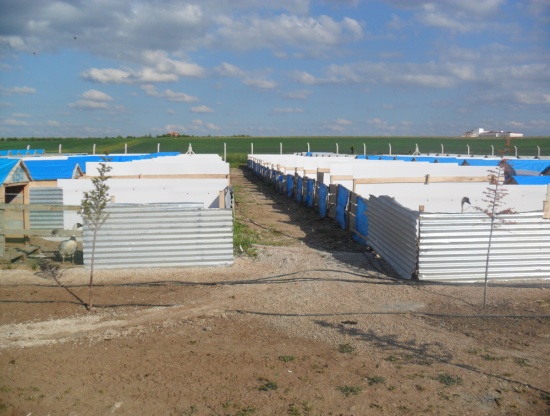 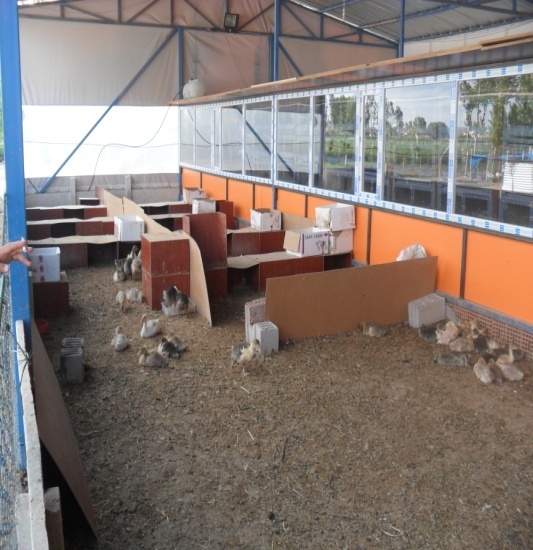 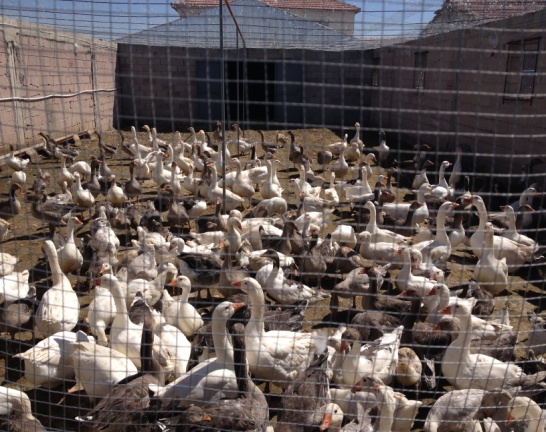 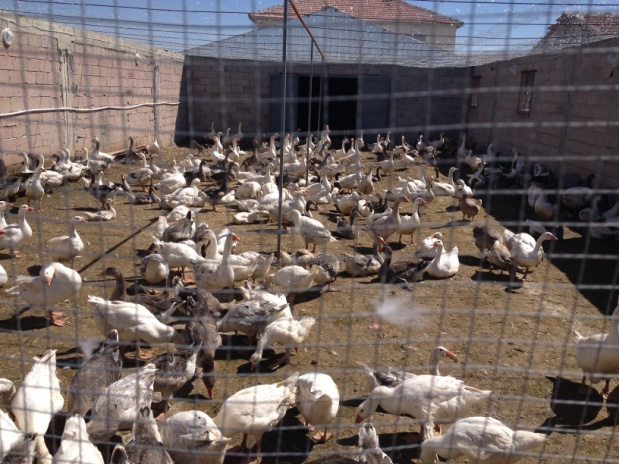 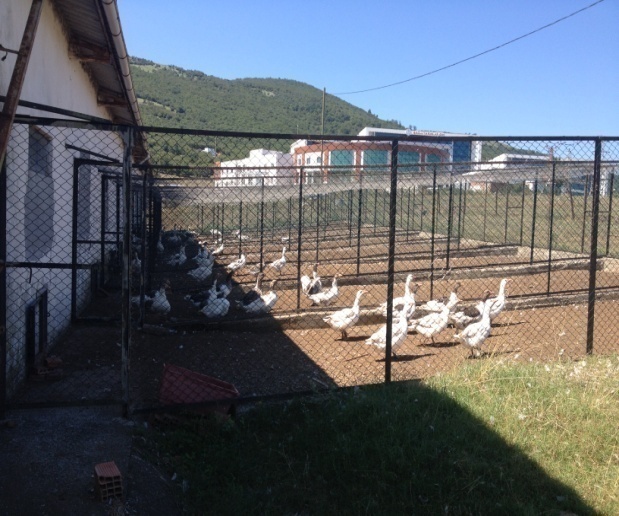 Kaz Kuluçkasında Uygulamalar
Yağlı Karaciğer
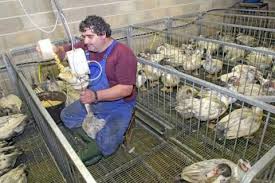 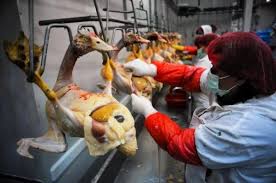 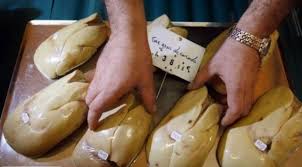 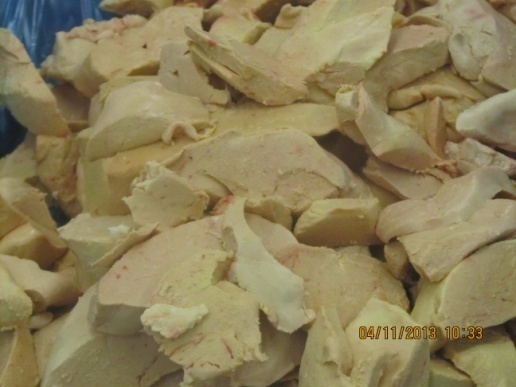 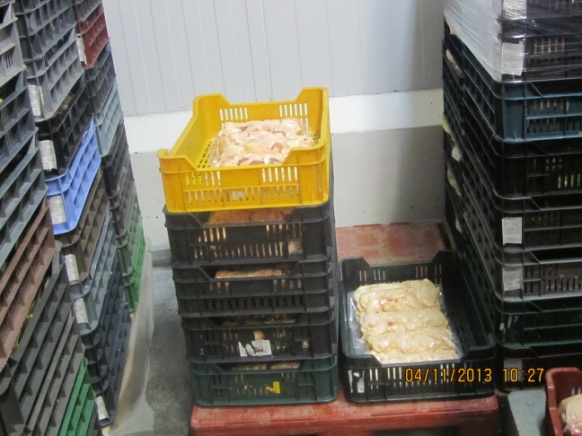 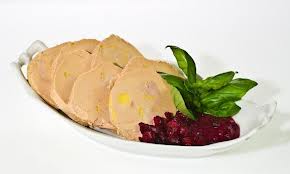 Kaz Tüyü
       Bazı kaz ırkları yumuşak tüy elde etmek amacıyla yetiştirilmektedir. Embden kaz ırkında bulunan beyaz tüyler diğer kaz ırklarına göre daha değerlidir. 50 kazdan her defasında yaklaşık 4.5 kg tüy üretilebilir. Yaşlı kazlarda yumuşak tüy verimi daha fazladır. Üç kazdan yaklaşık 450 g kaba ve yumuşak tüy elde edilebilir. Bunun % 15-25’i yumuşak tüydür.
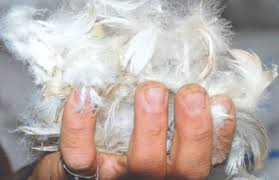 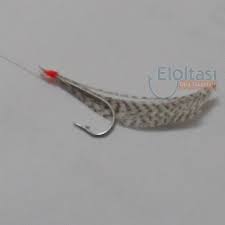 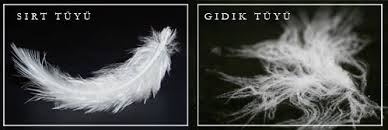 Yabani ot mücadelesi
Alarm hayvanı
Ördek Yetiştiriciliği
Ördekler et ve yumurta verim yönünde yetiştirilebilen kısa bacaklı perde ayaklı su kanatlılarındandır. 
		Ördekler çok çeşitli iklim koşullarında yaşamlarını sürdürebilirler. Deri altında bulunan kalın yağ tabakası soğuk havalara karşı koruma sağlar. 
		Yetiştiriciliğinde göl ya da havuzlara kesin ihtiyaçları olmayıp entansif sistemlerde de yetiştirilebilmektedirler.
Ördek Irkları
Runner
		Doğu Hindistanda elde edilmiş fakat Batı Avrupa’da geliştirilmiş bir ırktır. Üç varyetesi (beyaz, alaca, kahverengi) vardır. Vücut zyıf, uzun ve dik duruşludur. Ağırlıklar ♂:2-2.5 kg ♀:1.5-2 kg. Yumurta rengi beyaz ya da kirli beyazdır.
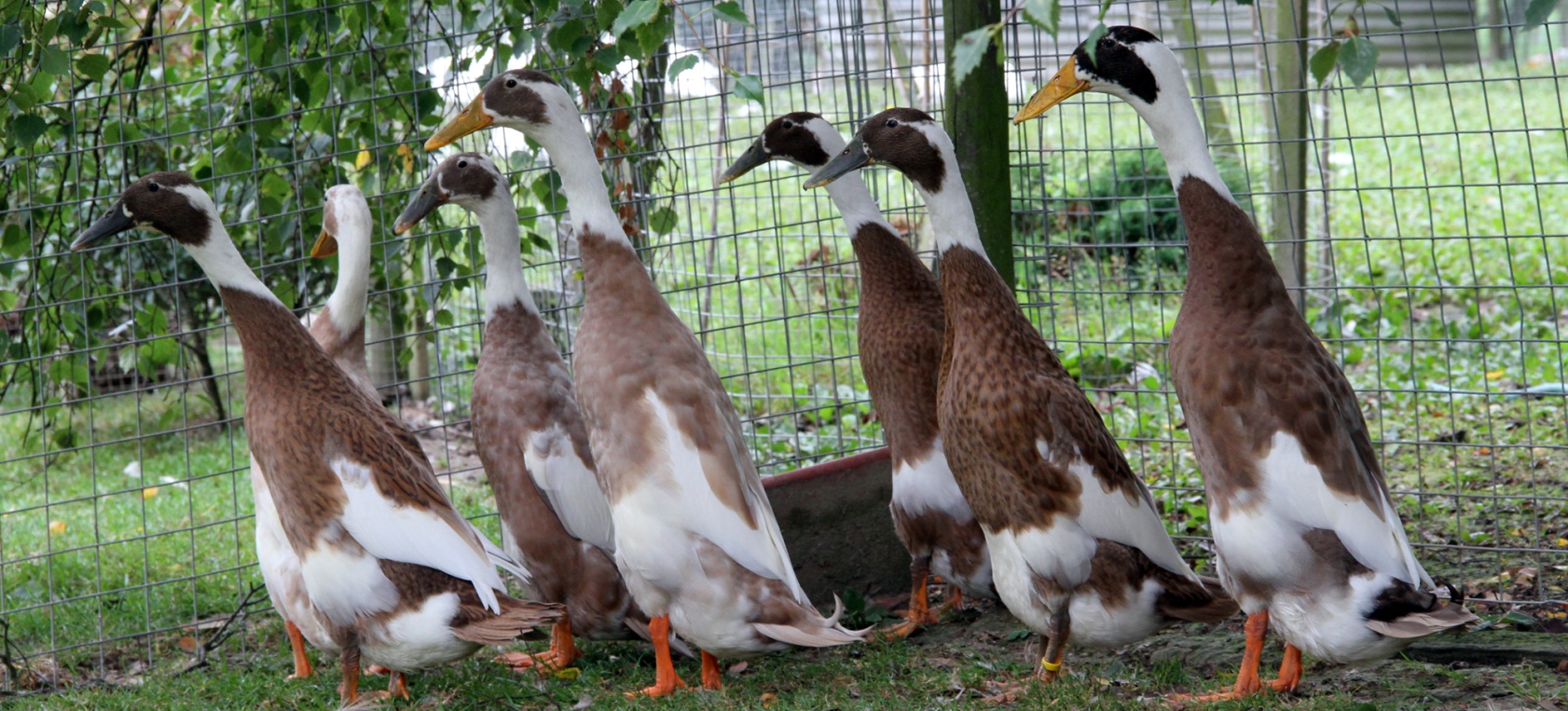 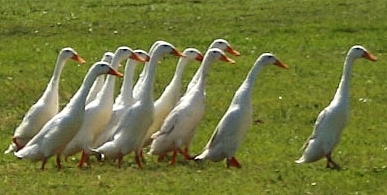 Pekin
Çin ırkıdır. Yumurta verimleri yaklaşık 250 adettir. CA ♂:4 kg ♀:3.5 kg
Aylesbury
İngiliz ırkıdır. CA ♂:4.5 kg ♀:4 kg. yumurta verimleri Pekin kadar değildir fakat kemik oranı düşük et oranı yüksektir.
Muscovy
Amerika’da elde edilmiştir. Ördek ırkları içinde bahsedilse de farklı bir türdür. Diğer ördek ırkları ile melezleri kısırdır. Kuluçka süreleri de 35 gündür. Yumurta verimleri 90-100 adettir. CA ♂:4.5-5 kg ♀:3-3.5 kg
Rouen
Fransız ırkıdır. Etleri koyu renklidir. CA ♂:4-4.5 kg ♀:3.5-4 kg
Campbell
		İngiliz ırkıdır. Yılda ortalama 300 yumurta verir. CA ♂:1.7 kg ♀:1.5 kg dolayındadır.
Muscovy
Amerika’da elde edilmiştir. Ördek ırkları içinde bahsedilse de farklı bir türdür. Diğer ördek ırkları ile melezleri kısırdır. Kuluçka süreleri de 35 gündür. Yumurta verimleri 90-100 adettir. CA ♂:4.5-5 kg ♀:3-3.5 kg
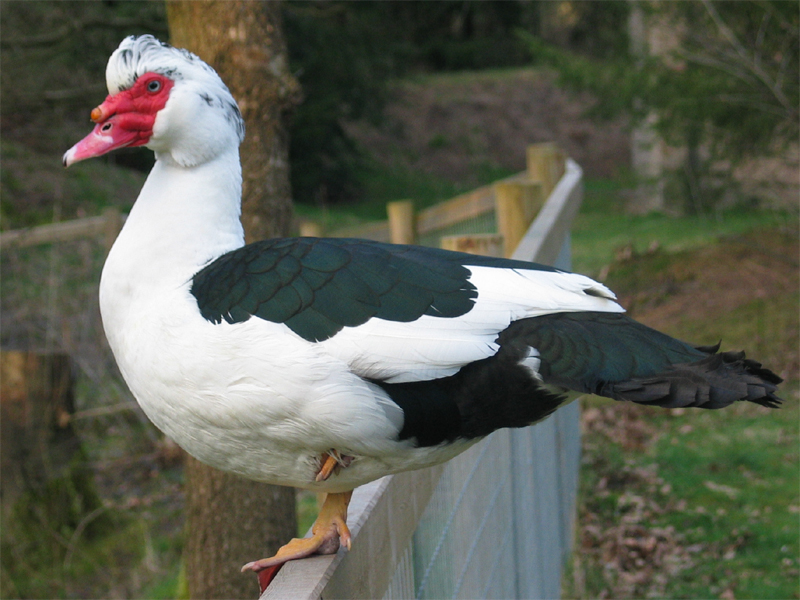 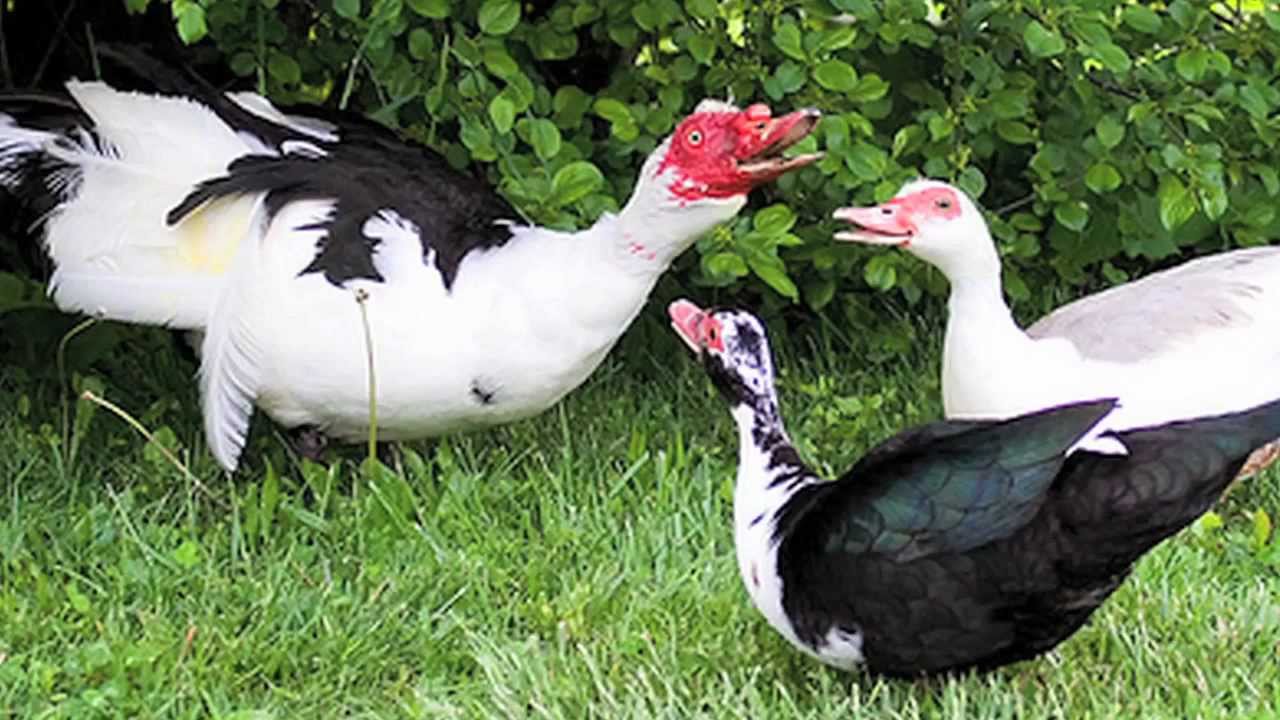 Ördek yetiştiriciliği özellikle et, yağ, tüy ve gübre verimi açısından tercih edilir. Ördeklerin soğuk iklimde bile yetiştirilmesi mümkün olduğundan, oldukça geniş bir alanda ördek yetiştirilebilmektedir.

		Ördeklerin kursakları yoktur ve ön midesi silindiriktir. Kursağın yerine bu silindirik ön mideyi kullanır ve yemlerin sindirim kanalına geçişi hızlanır. Bu nedenle yetiştiriciler ördeklere yoğun yem vermelidir.
Damızlık Ördeklerin barındırılmasında tavuk ve hindilerde olduğu kadar düzenli ve koruyucu kümeslere ihtiyaç duyulmaz. Yerleşim sıklığı olarak m² de 3-3.5 damızlık ördek hesaplanmalıdır. Sürü büyüklüğü 150’nin üzerine çıktıkça yumurta verimi olumsuz yönde etkilenmektedir.
		Kümes tabanına hafif, yumuşak, nem emici, tozsuz ve kuru altlık 7-10 cm kalınlıkta serilmelidir. Altlık ıslanmalarını engellemek için suluk altına ızgaralar yerleştirilebilir. Ördeklerin büyük çoğunluğu gece yumurtladığından damızlıklar gece otlakta bırakılmamalıdır.
Sülün Yetiştiriciliği
Sülüngiller içinde yer alan kuşların hemen hemen tamamının anavatanı Asya’dır.  Dünya Sülün Birliği (WPO) sülün ismiyle bilinen kuşların 49 türü ve her birinin de birçok alt türü olduğunu bildirmiştir. 

                                                         Yüksek Arazi Sülünleri
                                                             
Sülünler ikiye ayrılır 

                                                         Alçak Arazi Sülünleri
Sülünler; küçük başlı, uzun boyunlu, uzun kuyruklu ve derin vücutlu bir kanatlı türüdür. Vücut uzunlukları 53-89 cm, kuyruk uzunlukları 20-47 cm arasında değişir.
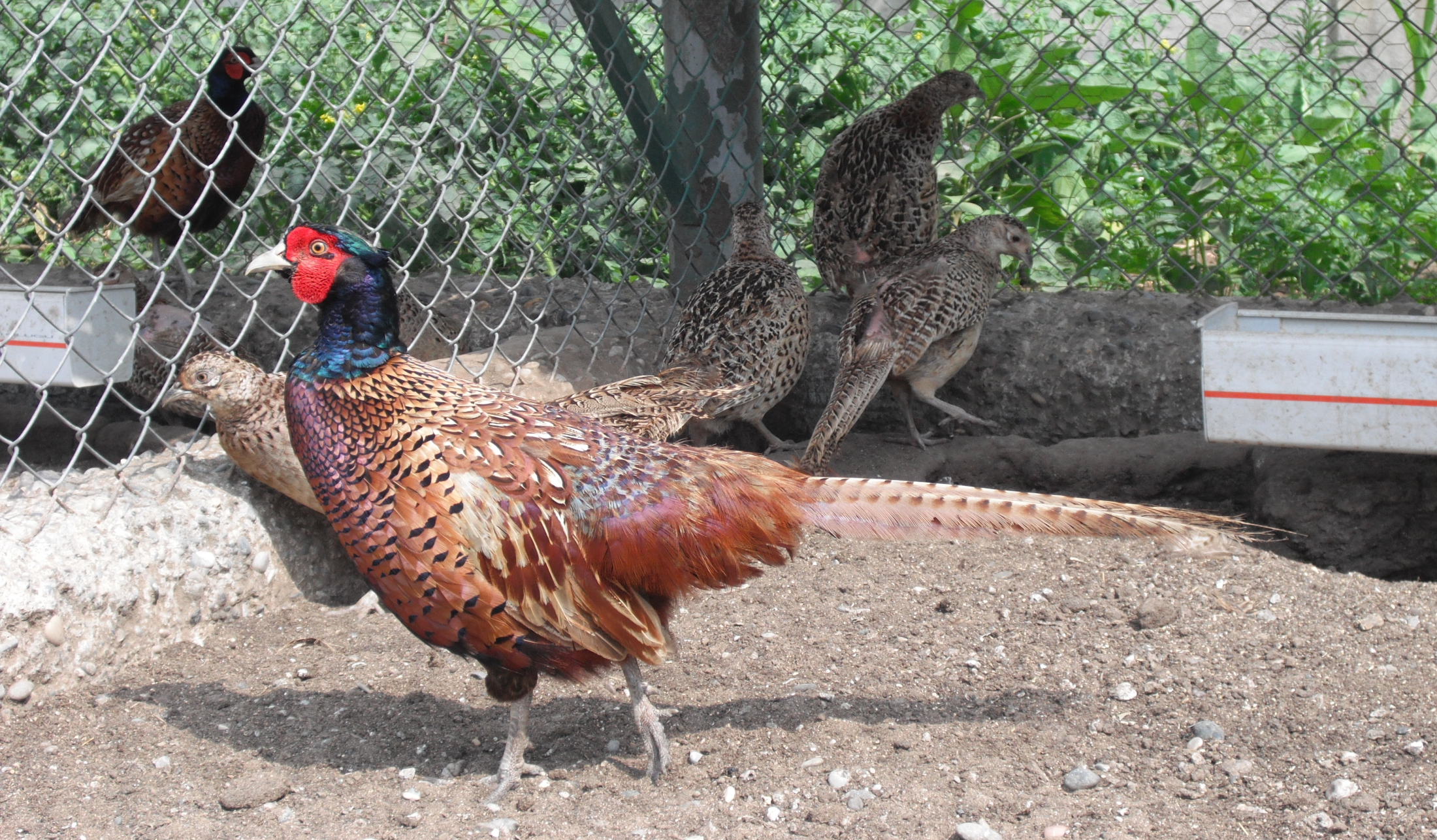 Ahmet Uçar
[Speaker Notes: Adi sülünler Asya Sülünlerinin tipik bir üyesidir. Dimorfik ve poligamik olan bu sülünlerde her erkeğin kendi harem bölgesindeki dişilerin sayısı 1’den 8’e kadar farklılık gösterebilir. 

	Erkek ve dişi oranının değişik yetiştirme şekillerine göre 1♂: 5♀, 1♂: 6♀ veya 1♂: 7♀ şeklinde ayarlanması tavsiye edilmektedir. Bazı sülün ırklarında bu oran 1♂:8♀ iken süs, zevk ve koruma amaçlı yetiştirilen diğer türlerde 1♂:1♀ veya 1♂:2♀ olarak ayarlanmalıdır.]
Günlük sülün civcivlerinde cinsiyet tayini çok zordur ve deneyim işidir. Bazı sülün türlerinde cinsiyete bağlı renk kalıtımı olduğu ve dış bakıyla cinsiyet tayini yapılabildiği bildirilmektedir. Erkeklerin renklenmesi ve mahmuzlarına bakılarak birkaç haftalık yaşta cinsiyet tahmini yapılabilir.
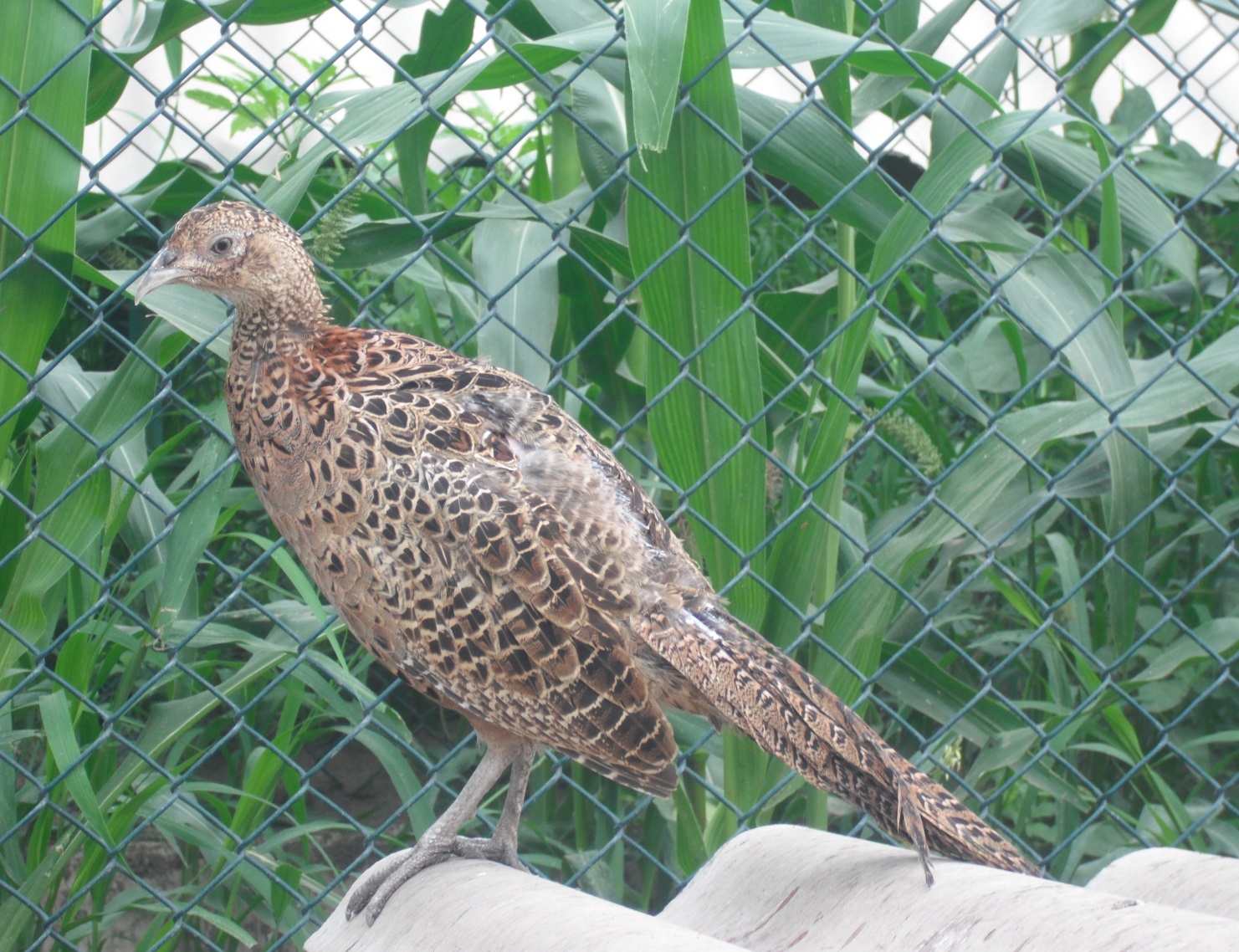 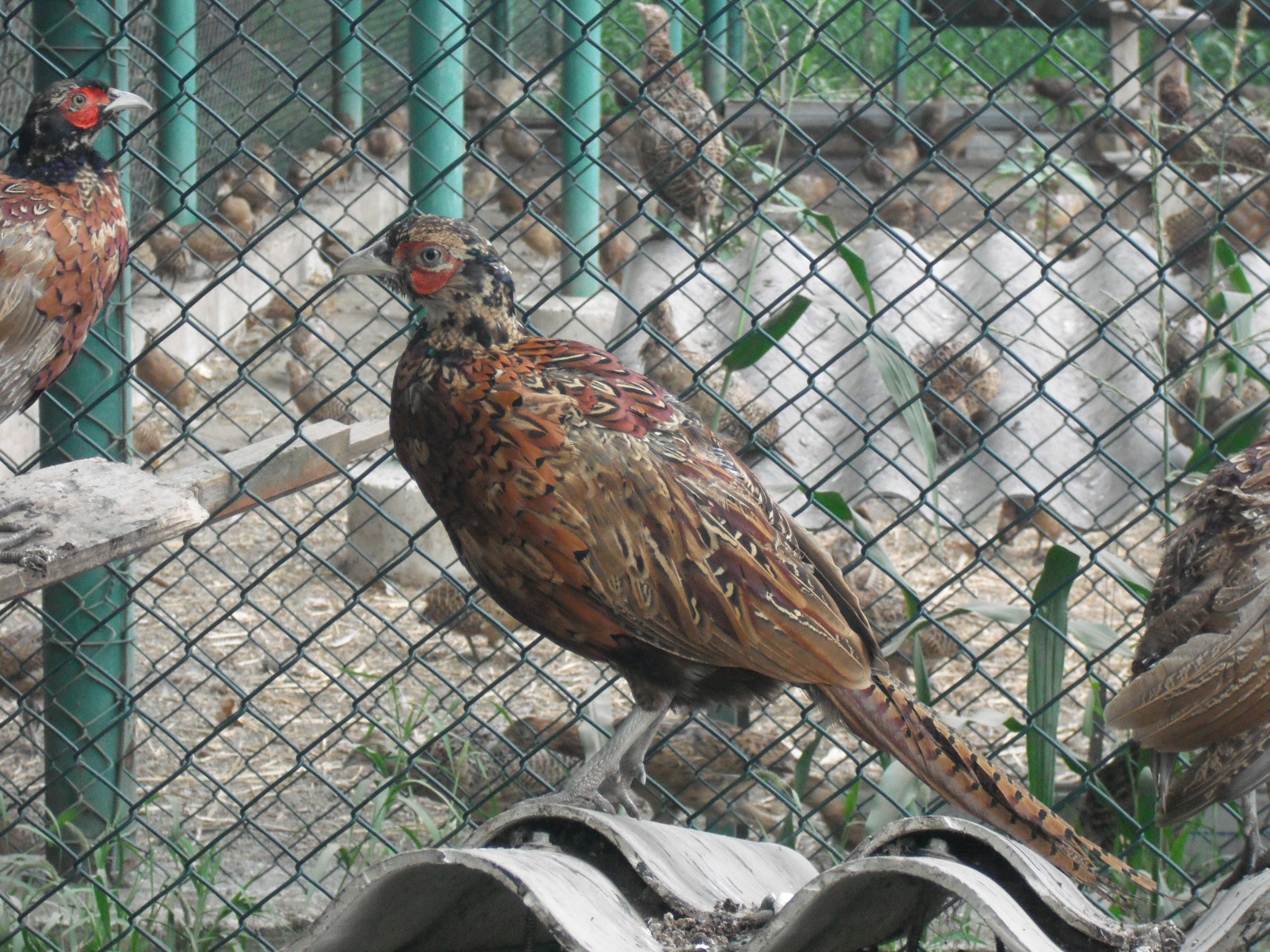 Genç Erkek Sülün
Genç Dişi Sülün
Foto: Ahmet UÇAR
Sülün Yetiştirme İlkeleri
Sıcaklık; İlk haftada radyan altında ve civciv sırt yüksekliğinde sıcaklığın 35-37 °C olması ve her hafta 2.8 ile 4 °C azaltılması önerilir. Kümes sıcaklığı ise optimum 25 °C olmalıdır. 
Aydınlatma; Besi amaçlı yetiştiricilikte ilk 4 hafta 3 watt/ m2  sürekli aydınlatma , daha sonra  0.3 watt/ m2 ‘ye düşürülür.


Damızlık sülünler için ilk 10 gün sürekli aydınlatma, 3. haftaya kadar kademeli azaltılarak  0.3 watt/ m2  şiddette 7-8 saat aydınlatma 26. Haftadan itibaren tekrar aydınlık süre 14 saate yükseltilir ve yumurtlama dönemi boyunca sabit tutulur.
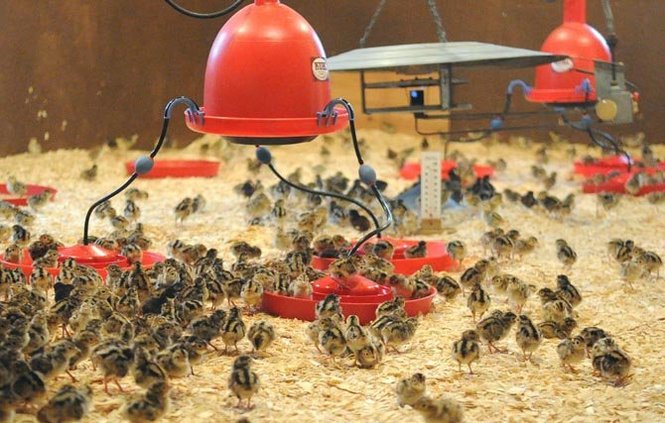 Yemlik ve suluk gereksinimi; Büyütme döneminde her 100 civciv için 4 m yemlik, 2 m uzunluğunda suluk gereklidir. Büyütme döneminde sülün yavruları genellikle tüketilen her 1 kg yeme karşılık 2.5-3 kg su tüketirler.
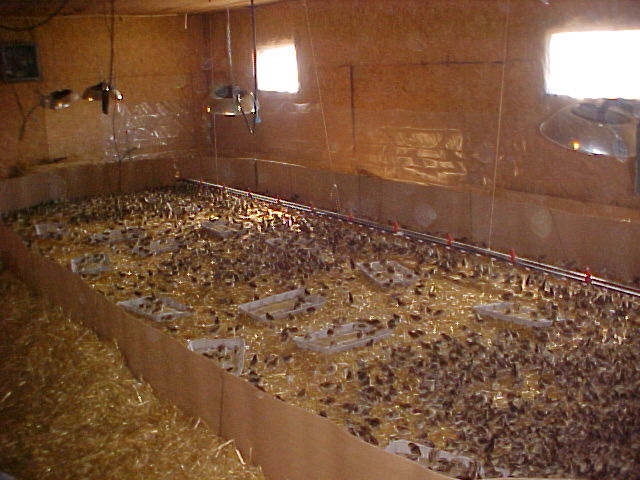 Yerleşim sıklığı; 0-4 hafta arasında m2 ‘de 5.5, 4-16 haftalar arasında ise 1.2 adet sülün barındırabilirken, ilk 4 hafta içinde m m2 ‘de 30-35 civciv büyütülebileceği; 4. Haftadan sonra, yani yavruların ilk dışarı çıkmalarına izin verildiğinde yavru başına 0.4 m2, 7. Haftadan sonra ise 2 m2 alan önerilmektedir.
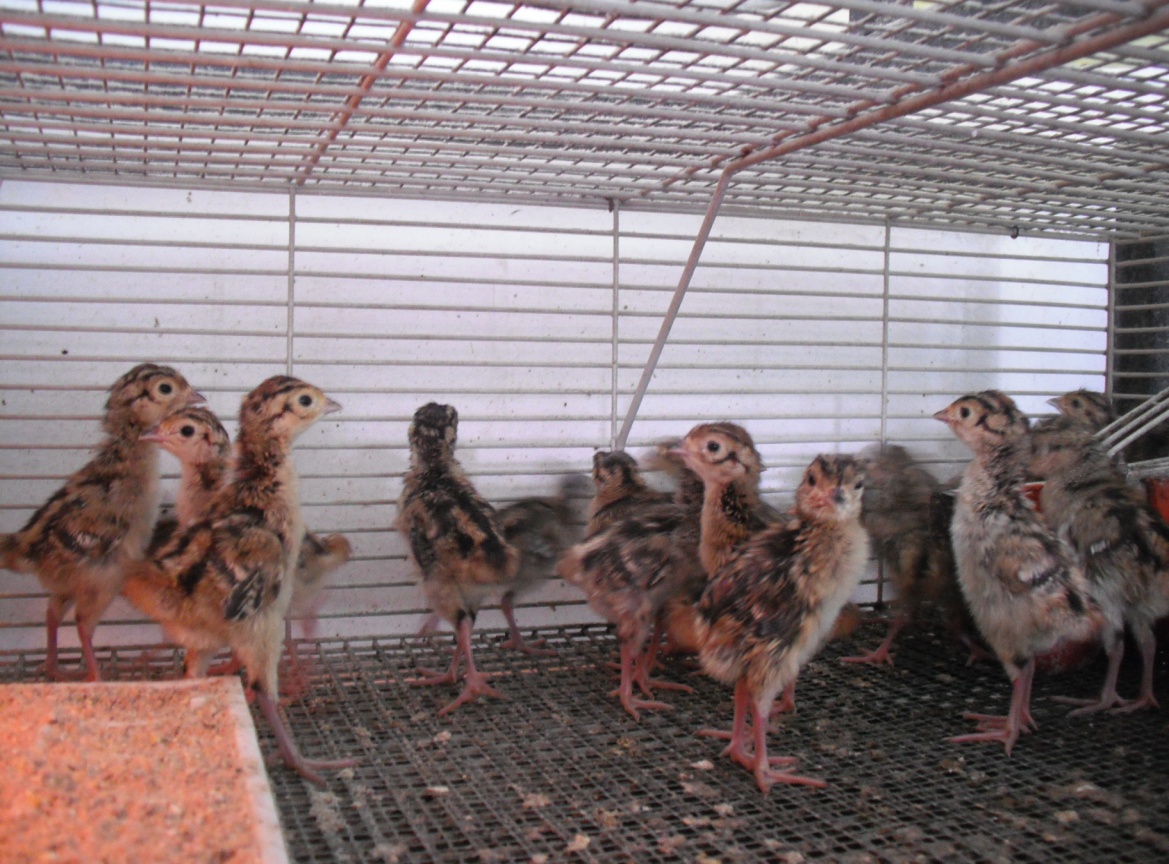 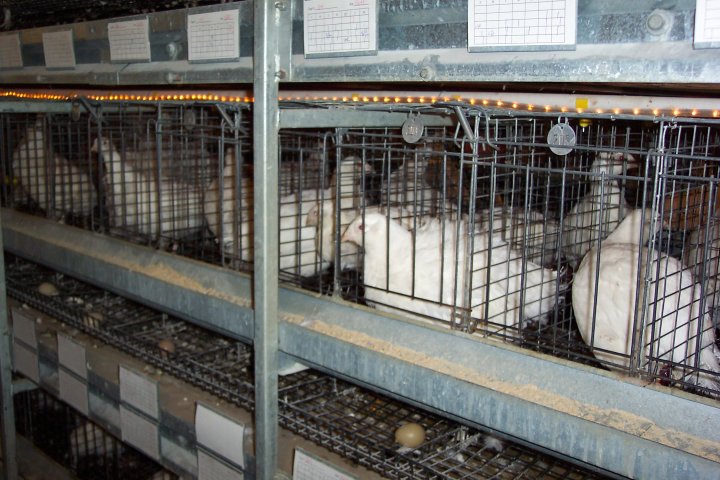 Barındırma; Sülünler  entansif, yarı entansif ve ekstansif sistemlerde üretilebilirler. İlk 3 hafta mutlaka kapalı kümeslerde barındırılmalıdır. 7. haftadan itibaren tamamen açık kümeslerde yetiştirilebilir. Sülün yavruları yerde ve ana makinelerinde olmak üzere 2 yöntemle büyütülebilir.
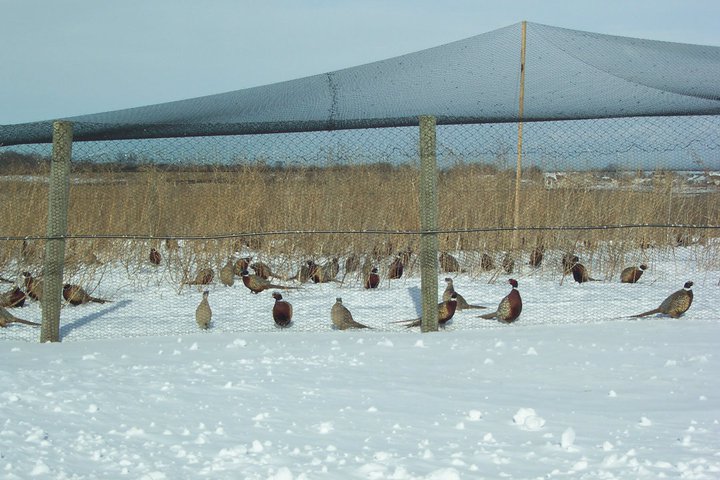 Sülünlerin Performans Özellikleri
Sülün Eti ve Kalitesi
Fransa’da sülün 3 farklı dönemde kesime gönderilir;
* 6. Haftada 500-600 g canlı ağırlıkta
* 11. Ve 13. Haftada 1300 g canlı ağırlıkta
* 30. Hafta ve sonrasında çorbalık sülün olarak
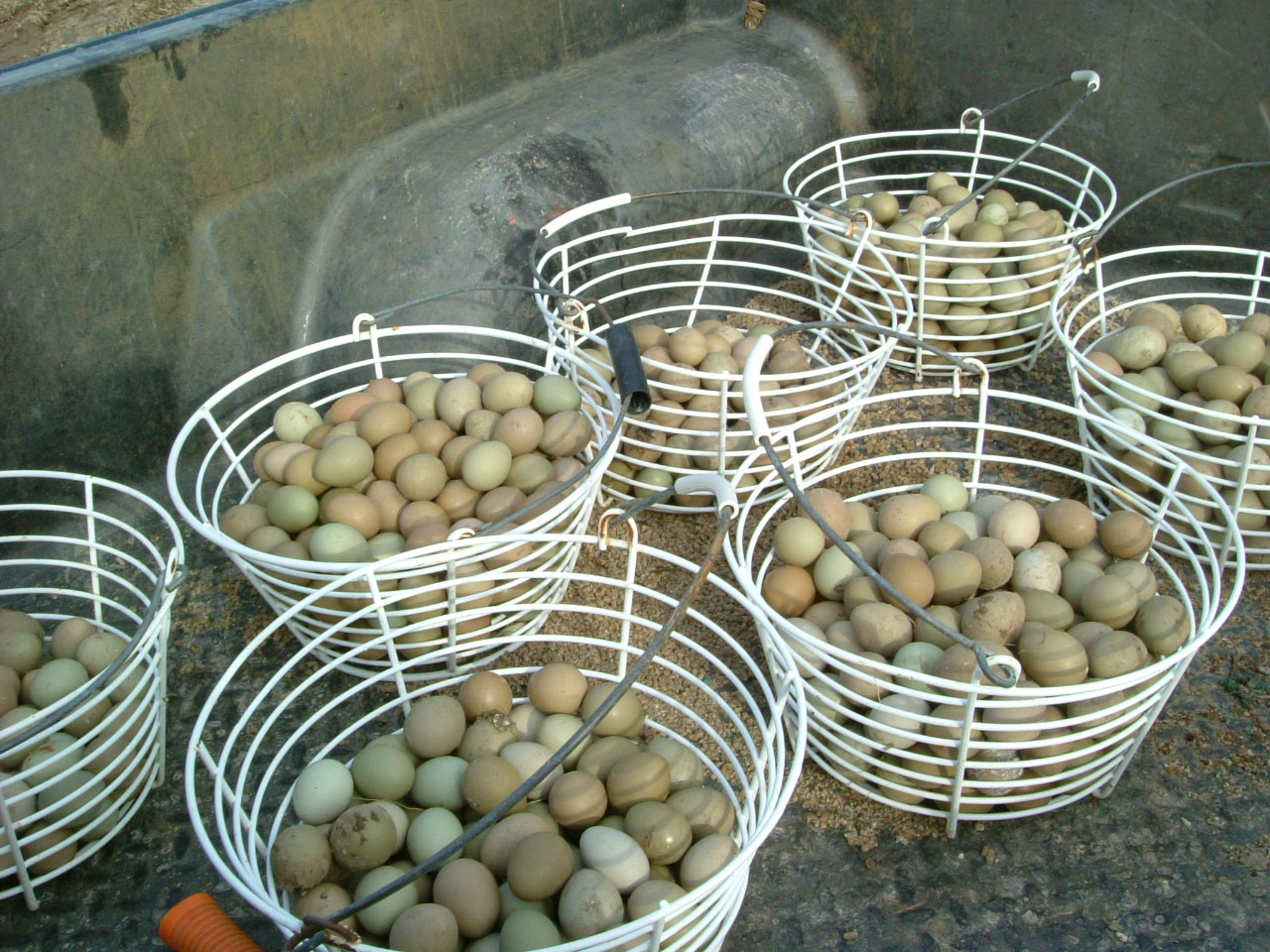 Sülünlerden çeşitli renklerde yumurtalar elde edilebilir
Üreme Özellikleri
Çoğunluğu yeşil ile kahverengi arasında; az bir kısmı da açık krem veya mavi renkte olur.
Doğal koşullarda yetiştirilen sülünler 40-45 Haftalık yaşta yumurtlamaya başlar ve üreme periyodu 15-20 hafta kadar sürmektedir. Dişi sülün başına yumurta verimi 40-60 adettir. Sülünlerde ortalama yumurta ağırlığı 32 g ve civciv ağırlığı 21 g’dır. Kuluçka randımanları %60-80 düzeyindedir.